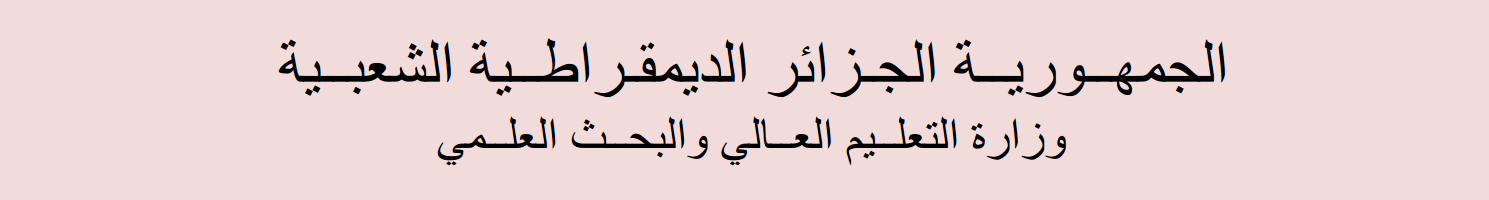 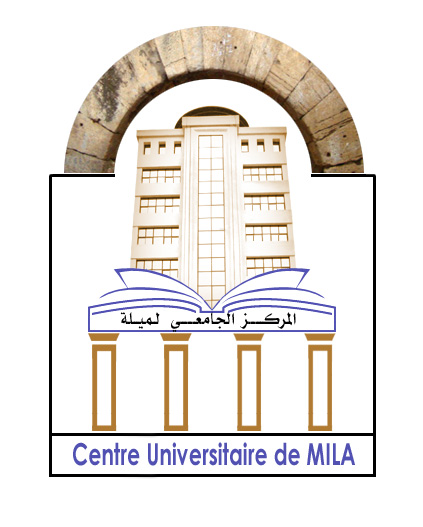 المركز الجامعي عبد الحفيظ بوالصوف ميلة.
ما يجب أن يعرفه الطالب عن نظام  LMD 
ليسانس – ماستر - دكتوراة
تعريف نظـــــــام
LMD
هو نظام للتكوين العالي بدأ العمل به تدريجيا في بلدنا منذ سبتمبر 2004
يعتمد على ثلاث مراحل تكوينية تتوج كل مرحلة منها بشهادة جامعية:
+ 8
300
240

180
120
60

الأرصدة
+ 5
+ 3
Bac
مبادئ نظام: LMD
يقوم نظام LMD   على ثلات مبادئ :
1- الرسملة: (الإحتفاظ): يمكن للطالب الإحتفاظ بالمواد المتحصل عليها في الوحدات التعليمية في حالة تغير المسار التكويني و الجامعات :تحويل الرصيد ( القرض : crédit)عند مغادرة المؤسسة الأصلية
2- الحركية: تمكن الطالب من تحويل ملفه البيداغوجي وتسجيله في أي مؤسسة في الجزائر أو خارجها
3- الوضوحية: تمكين سوق العمل من مقارنة شهادات LMD بسهولة في اطار التشغيل.
قواعد تسير و تنظيم الدراسة الجامعية
العطلة الاكادمية:
يمكن للطالب تعليق تسجيله لأسباب استنائية (أمرض مزمنة، أمرض طويلة المدة، أمومة، التزمات عائلية...)
يودع الطالب المبرر للعطلة الأكاديمية لدى المصالح البيداغوجية قبل الامتحانات الأولى.
للطالب الحق في عطلة أكاديمية واحدة خلال المسار
الانقطاع و اعادة الادماج من الانقطاع:
يعتبر الطالب المسجل بانتظام منقطعا عن دراسته إذا لم يحضر لأي شكل من أشكال التعليم المنظمة (دروس،   أعمال موجهة...) خلال سداسي من السنة الجامعية. و يقصى من الدراسة بعنوان السنة الجامعية.
لا يرخص للطالب باعادة الإدماج  إلا مرة واحدة خلال مساره الدراسي و ذلك بعد دراسة ملفه و حسب توفر الأماكن البيداغوجية.
مزاولة الدراسة:
تنظم الدراسة في حصص على شكل:
دروس ( Cours ) :تهدف إلى تقديم الجانب النظري للمادة.حضور الطالب للدرس ضروري.
أعمال موجهة (TD) : استيعاب و تعميق المعارف المقدمة خلال الدروس بواسطة تمارين تطبيقية أو أي شكل أخر. حضور الطالب اجباري.
أعمال تطبيقية (TP) : تطبيق جزء أو كل المعارف المقدمة خلال الدروس . حضور الطالب اجباري.
المواضبة و الغيابات:
يعد حضور الطلبة للأعمال الموجهة وورشات الأعمال والأعمال التطبيقية إجباريا على مدارالسداسي. لان الأستاذ المكلف بالأعمال الموجهة و/أو الأعمال التطبيقية يقوم بمراقبة الحضور في كل حصة، قصد حساب الغيابات التي تؤخذ بعين الاعتبار أثناء عملية التقييم. 
يجب تبليغ مبرر الغياب خلال 03 أيام الموالية لغياب الحصة. و إذا تعدى الأجل يعتبر غير مقبول.
سير الامتحانات
الاختبارات

تنظم اختبارات كل سداسي في دورتين و تعتبر الدورة الثانية دورة استدراكية

 في حالة الاخفاق في الدورة العادية يشارك الطالب في الدورة الاستدراكية في الاختبارات المتعلقة بالواحدات غير المكتسبة في المواد غير المكتسبة.
قواعد الإنضباط في فترة الامتحانات
لا يسمح للطالب إجراء الامتحان إذا وصل قاعة الإمتحان نصف ساعة بعد توزيع مواضيع الامتحان.
لا يسمح للطالب مغادرة قاعة الامتحان الا بعد مرور نصف ساعة من توزيع مواضيع الامتحان
تجرى مراقبة صارمة لهوية الطلبة أثناء الامتحان :التأكد بواسطة بطاقة الطالب
إرجاع ورقة الامتحان حتى و لو كانت بيضاء.
قواعد الإنضباط في فترة الامتحانات
احترام كل التوجيهات المقدمة من طرف الاساتذة المكلفون بالحراسة.
يمنع منعا باتا استعمال الهاتف النقال.
تفادي الغش أو حتى محاولات الغش
  يؤدي عدم الانضباط و القيام بمخالفات داخل  الحرم الجامعي إلى فرض عقوبات على المخالفين لهذه الاجراءات
الغيابات في الامتحانات
يعتبر الغياب مبرر فقط  في حالة تقديمه خلال ثلاثة أيام الموالية لتاريخ الغياب. في هذه الحالة للطالب الحق في امتحان تعويضي.
 الغيابات المبررة:
وفاة الأصول و الفروع  و الأقرباء
عطلة الأمومة
الإقامة بالمستشفى.....
يؤدي الغياب غير المبرر إلى منح علامة 00/20 في ذلك الإمتحان. في هذه الحالة لا يستفيد الطالب من الامتحان التعويضي.
4- الواحدات التعليمية: تنظم الدراسة في نظام  LMD  على شكل وحدات تعليمية (Unité d’Enseignement: UE) سداسية وتتمثل هذه الوحدات في ما يلي:
وحدة التعليم الأساسية (U.E.Fondamentale ): تحتوي على مادة أو عدة مواد أساسية بالنسبة للسداسي.
وحدة التعليم المنهجية ( U.E.Méthodologie ):  تمكن الطالب  من   معرفة منهجية البحث و أليات البحث العلمي و تقنيات العمل الجماعي.
وحدة التعليم الإستكشافية (U.E.Découverte ): تساعد الطالب في اكتشاف مواد تعليمية في تخصصات أخرى و توسيع ثقاقته الجامعية
وحدة التعليم الأفقية(U.E.Transversale): تضم مواد اللغات الحية و الاعلام الألي و تكنولوجيا الاتصال.
بطاقة السداسي الأول
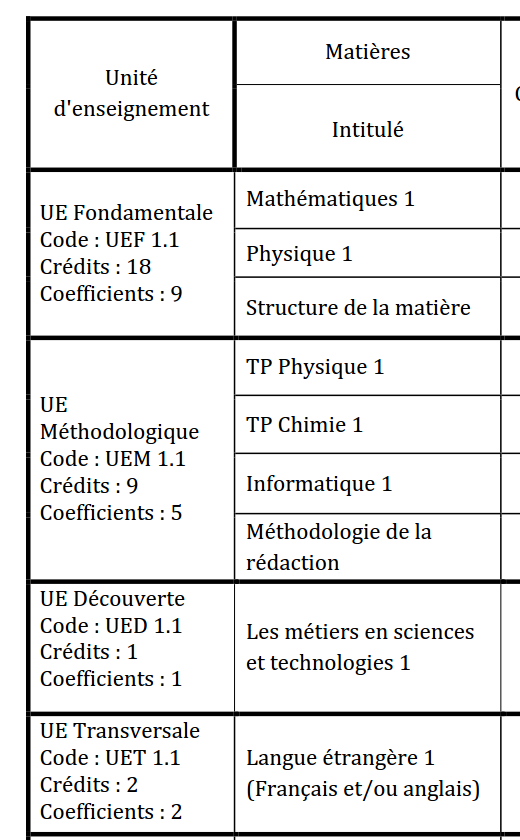 الرصيد  و المعامل : (Le crédit et coefficient)
-الرصيد  (القرض Crédit):   يحسب الرصيد انطلاقا من الحجم الساعي للمادة و أهميتها بالنسبة للتكوين وحدة أساسية أو منهجية أو غيرها:
	وحدة تعليمية أساسية أو وحدة تعليمية منهجية:
      02 رصيد              01 حصة في الأسبوع (1h30) 
	
وحدة تعليمية إستكشافية أو وحدة تعليمية أفقية:
 	01 رصيد              01 حصة في الأسبوع (1h30) 
المعامل: Coefficient
لكل الواحدات التعليمية :
	معامل(01)            01 حصة في الأسبوع (1h30)
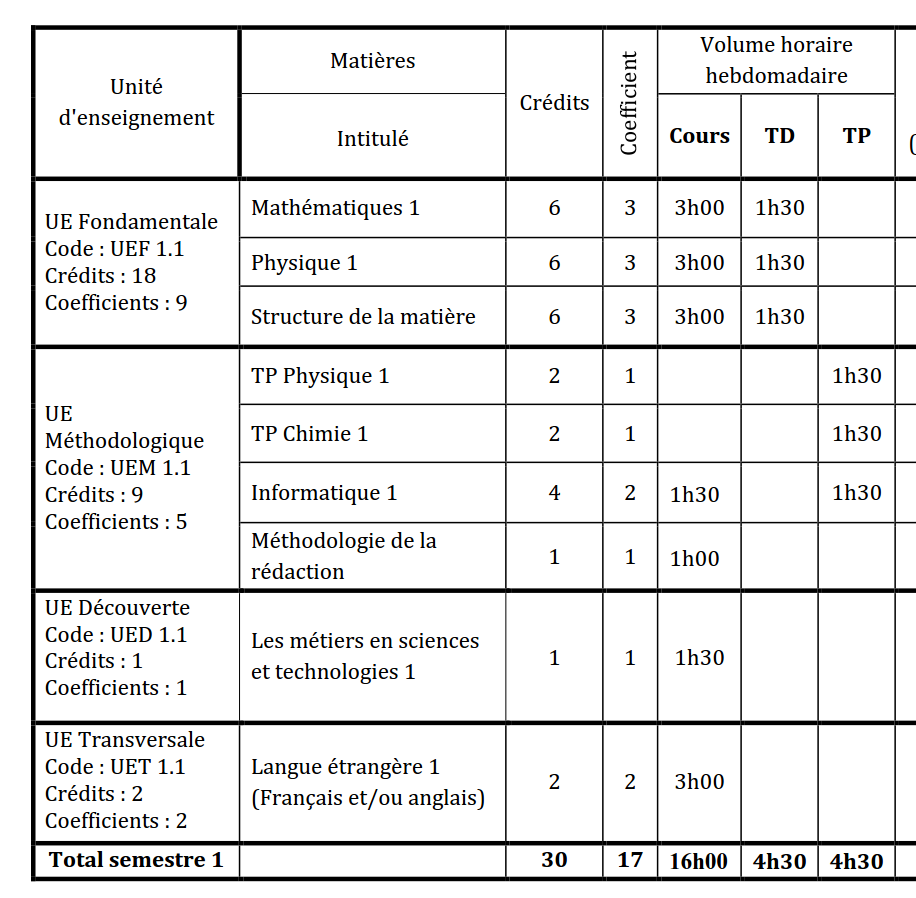 99
وزن وحدات التعليم:  هو نظام للتكوين العالي يرمي إلى بناء الدراسة على ثلاث رتب:
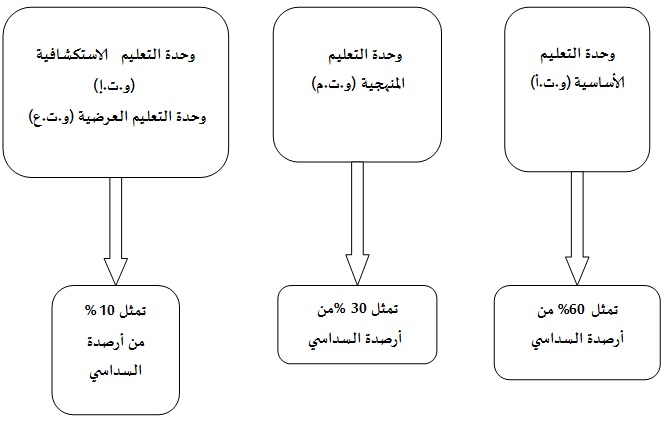 30% الحضور و المواضبة، صيغ أخرى
(6 نقاط)
نظام التقييم
40% 
مراقبة مستمرة
نظام مزدوج
70% فروض فجائية 
( على الأقل 2 خلال السداسي
(14 نقطة)
60% 
امتحانات نهائية
وهو قائم على المراقبة المستمرة فقط 
(rapports TPs, exposé..) 
  ويخص وحدتين أو ثلاث
امتحان نهائي يخص بعض الواحدات
نظام موحد
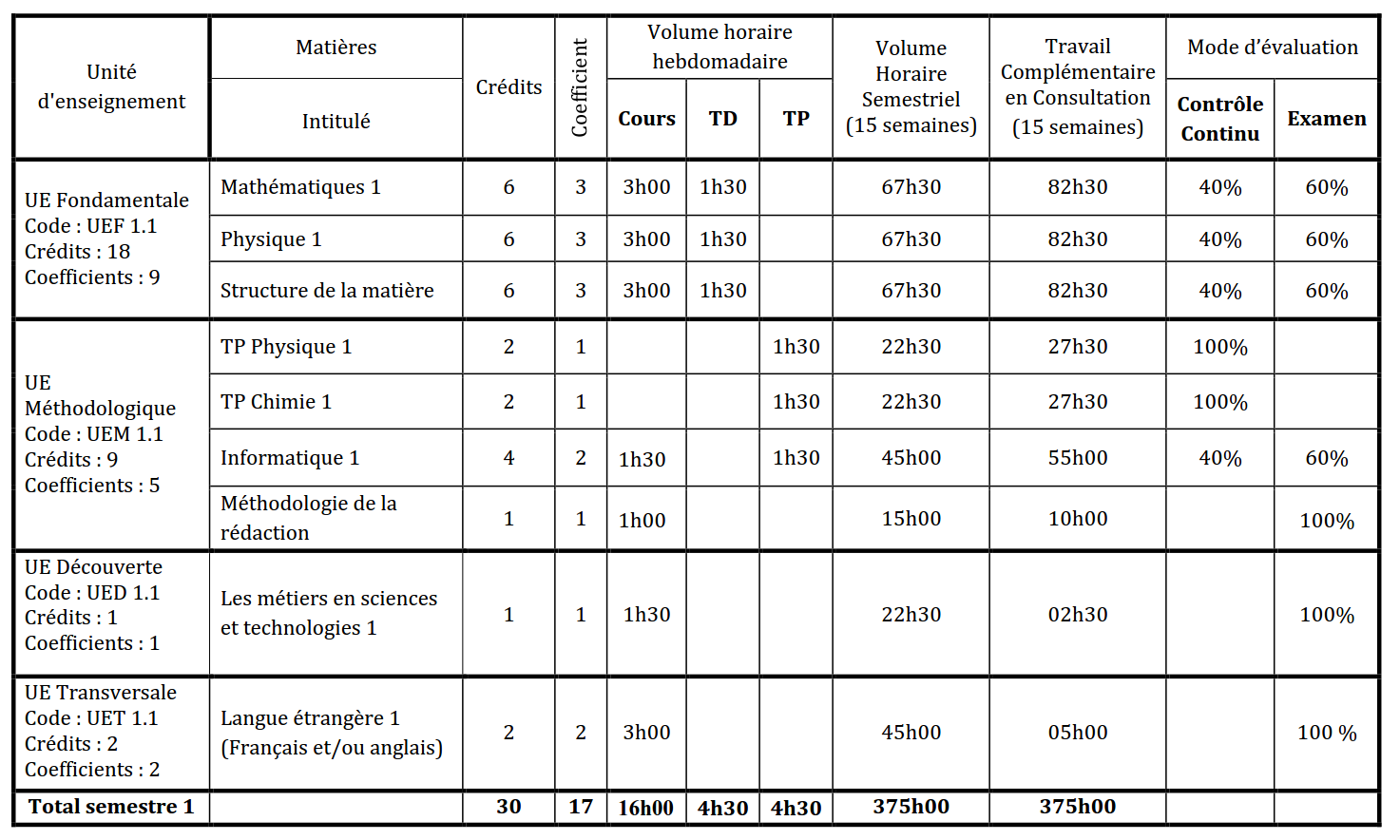 8-كيفيات الانتقال : حسب القرار الوزاري 712
النجاح في المادة: 

يكتسب الطالب المادة بحصوله على علامة 10/20 فما فوق. ينجم عن اكتساب المادة اكتساب الأرصدة المسندة لها.
	يحسب معدل المادة على الشكل التالي:
النجاح في الوحدة التعليمية:
يحسب المعدل العام للوحدة على أساس معدلات المواد المكونة للوحدة موزونة بمعاملاتها:



تكتسب الوحدة التعليمية ورصيدها (مجموع أرصدة موادها) إذا أكتسبت جميع موادها     أو   إذا كان  معدلها  10/20

   وإلا تكتسب فقط أرصدة المواد المكتسبة
أمثلة عن النجاح في الوحدة التعليمية: 
يكتسب الطالب الوحدة التعليمية بطريقتين :
إما بحصول  علامة 10/20 فما فوق في كل المواد المكونة للوحدة.


2. أو الحصول على معدل 10/20 فما فوق في الوحدة عن طريق التعويض بين المواد المشكلة للوحدة:
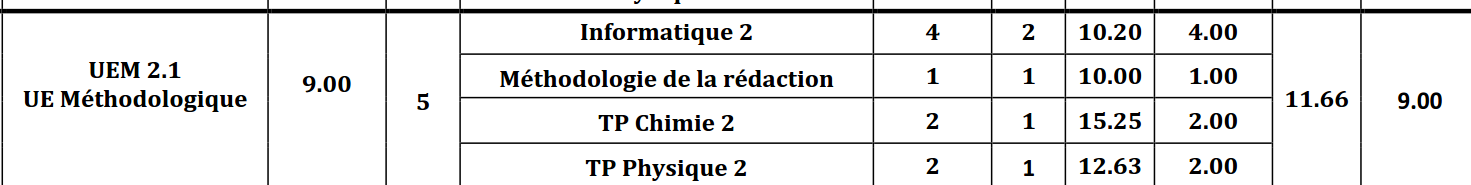 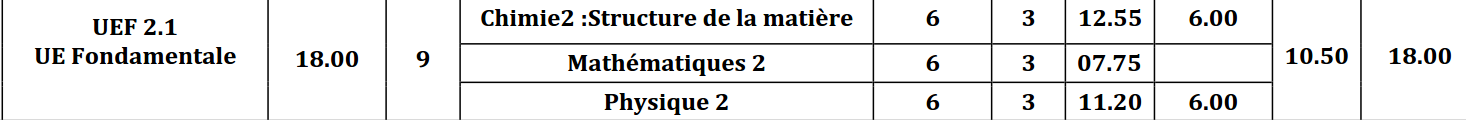 ملاحظة: إذا لم يتحصل الطالب على معدل في مادة من وحدة تعلمية لا يحسب له رصيدالمادة
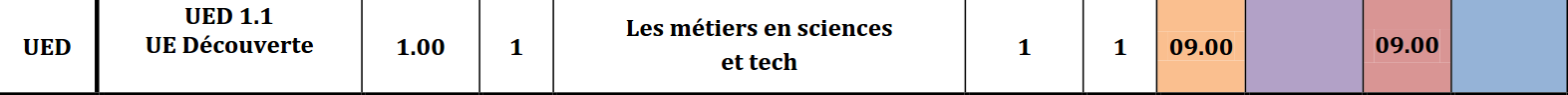 اذا لم يحصل على المعدل في الوحدة تكتسب فقط أرصدة المواد المكتسبة :
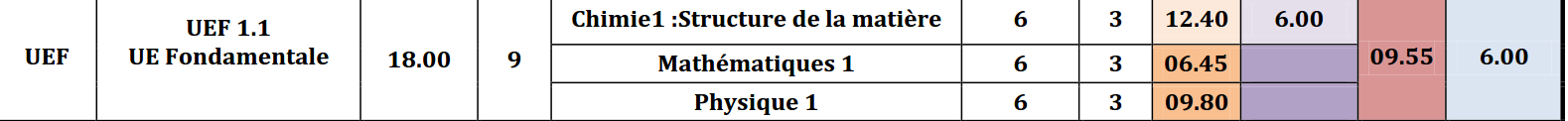 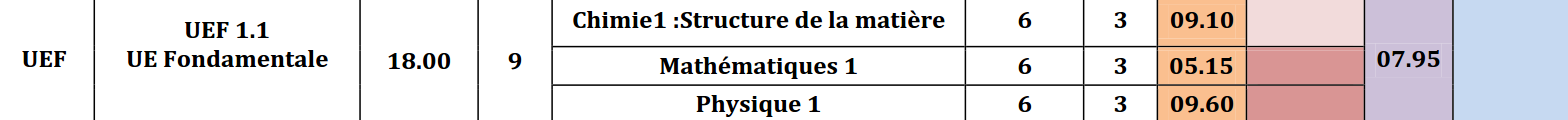 النجاح في السداسي:
يكتسب الطالب السداسي بطريقتين :

باكتساب كل الواحدات في السداسي كل  وحدة على حدى: بحصول على  علامة 10/20 فما فوق في كل وحدة.

أو بالحصول على معدل 10/20 فما فوق في السداسي عن طريق التعويض بين الواحدات المشكلة للسداسي. 

وإلا تكتسب فقط مجموع الأرصدة المكتسبة في الوحدات
يحسب المعدل العام للسداسي على أساس معدلات الواحدات موزونة بالمعاملات الخاصة بها. 



ينجم عن اكتساب السداسي  اكتساب 30 رصيد.


يعتبر الانتقال من السداسي الأول إلى السداسي الثاني حقا لكل طالب مسجل بصفة منتظمة
النجاح في السنة الأولى: 
يعتبر الانتقال من السنة الأولى إلى السنة الثانية حقا للطالب الذي تحصل على السداسين الأولين(S1 , S2)  لمسار التكوين بطريقتين:

النجاح باكتساب السداسيين 1 و 2 :
 30 رصيد + 30 رصيد = 60 رصيد
 النجاح إذا كان:
المعدل السنوي  10/20  60 رصيد

السماح للطالب بالانتقال باكتساب 30 رصيد،
النجاح بدين من السنة الأولى إلى السنة الثانية:
يمكن للطالب ان ينتقل الى السنة الثانية بديون اذا تحصل على 30 رصيدا الاقل في السداسين.
النجاح من السنة الثانية إلى السنة الثالثة :

يعتبر الانتقال من السنة الثانية إلى السنة الثالثة حقا للطالب الذي تحصل على السداسين الأربعة(S1, S2, S3, S4)  لمسار التكوين :
    الحصول على 120 رصيد: (30+30+30+30)

يمكن السماح للطالب بالانتقال من السنة الثانية إلى السنة الثالثة إذا تحصل على 90 رصيد.
النجاح في السنة الثالثة =  شهادة الليسانس = 180 رصيد
الاختبارات

تنظم اختبارات كل سداسي في دورتين و تعتبر الدورة الثانية دورة استدراكية

 في حالة الاخفاق في الدورة العادية يشارك الطالب في الدورة الاستدراكية في الاختبارات المتعلقة بالواحدات غير المكتسبة في المواد غير المكتسبة.
ملاحظات:
يعتبر الطالب مقصى من مادة إذا كان عدد غياباته في الأعمال الموجهة أو التطبيقية 03 غيابات بدون تبرير أو 05 غيابات فما فوق حتى و لو كانت مبررة أو غياب غير مبرر في امتحان.

الطالب المقصى من مادة                 علامة 00 (صفر)
و عليه :
يقصى من الوحدة التعليمية
لا يستفيد من التعويض
يفقد حق التعويض داخل الوحدة و في السداسي و بين السداسين
الماستر
الماستر ذو طابع وطني. مفتوح للحائزين على الليسانس أو شهادة معادلة لها. 
يخضع لقدرات الاستقبال و التأطير المتوفرة.
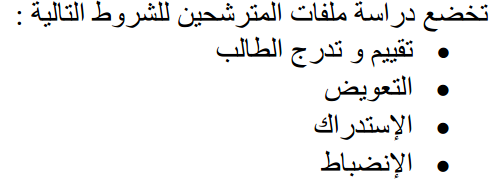 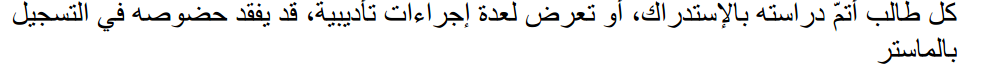 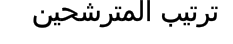 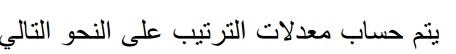 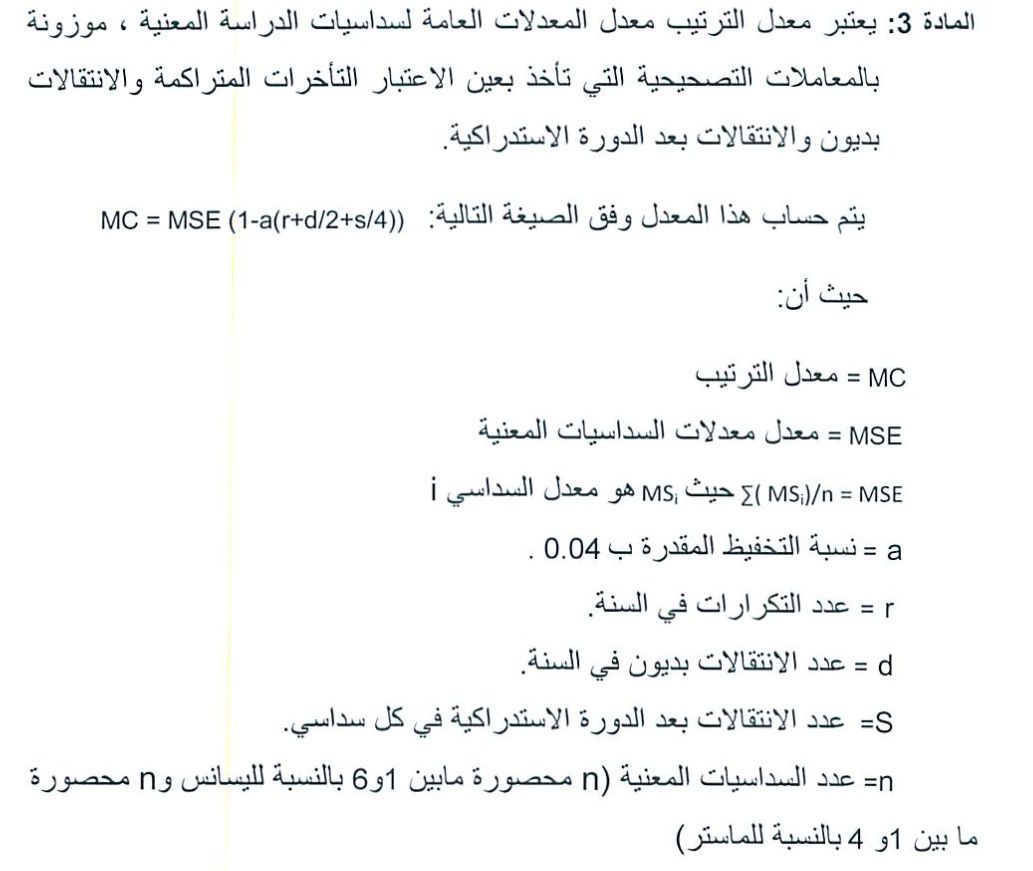 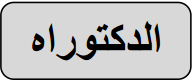 يتم ترتيب الفائزين في الماستر لتحديد قوائم الذين لهم الحق الدخول لمسابقة الدكتوراه.
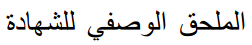 شكرا